Programma  
«Stop & Go»
(Vita, infortuni e IPM)

informazioni per le Associazioni Territoriali Federmanager
e per le Rappresentanze Sindacali
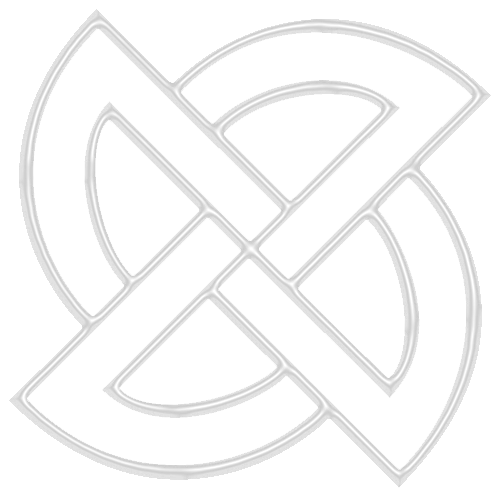 1
Flow
A chi è rivolto
«Stop&Go» è un programma assicurativo studiato per i  dirigenti che perdono il posto di lavoro e quindi le tutele previste dall’ Art. 12 del C.C.N.L dei Dirigenti di Aziende produttrici di beni e servizi.
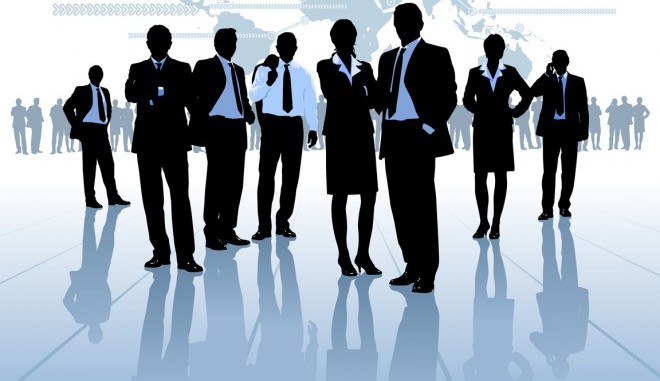 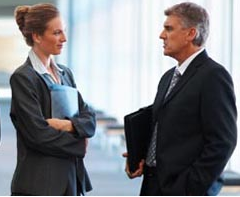 2
20/04/2016
Flow
Cosa garantisce
«Stop&Go» consente di ripristinare gran parte delle coperture assicurative previste dall’Art. 12 del CCNL Dirigenti di Aziende produttrici di beni e servizi.

In particolare la proposta è composta da tre sezioni/garanzie: 

Vita Temporanea Caso Morte

Infortuni 24 ore su 24  

Invalidità Permanente da Malattia (IPM)
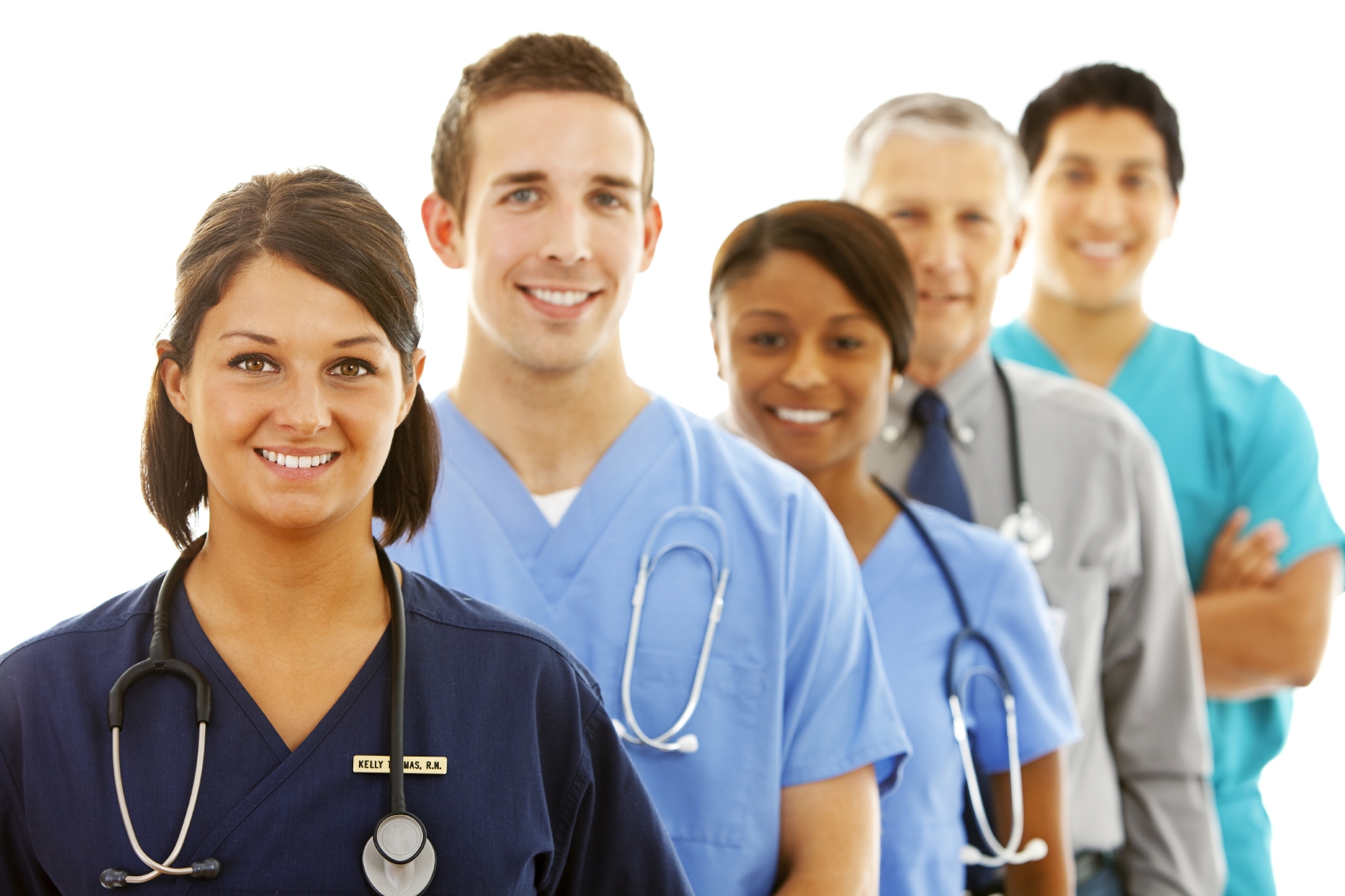 3
20/04/2016
Flow
Quando proporlo
Il programma è stato ideato  per offrire un ulteriore strumento di negoziazione per le AATT e per le RSA (laddove presenti).

Potrà essere veicolato tramite le stesse Associazioni  nel corso della negoziazione e in ogni caso prima della fase di sottoscrizione del verbale di conciliazione in sede sindacale. 

Il programma è valido anche per i quadri e professional sia in servizio che pensionati.
ASSOCIAZIONI TERRITORIALI
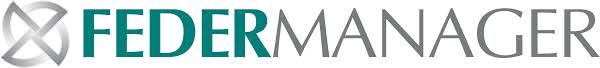 4
20/04/2016
Flow
Sezione Vita 
Temporanea Caso Morte
Garantisce il capitale assicurato in caso di decesso per qualsiasi causa dell’Assicurato (da infortunio o malattia), avvenuto in corso di validità della polizza, con liquidazione a favore dei beneficiari designati.
Il capitale di € 150.000 è stato individuato sulla base di quanto previsto dal CCNL per il dirigente single (senza familiari a carico o celibe).

La garanzia prevede copertura immediata per il caso di infortunio e un periodo di carenza di 180 giorni per il caso di malattia.
5
20/04/2016
Sezione Vita 
Temporanea Caso Morte
Flow
Sezione Infortuni 24 ore su 24
Riguarda gli infortuni subiti nello svolgimento delle attività professionali principali e secondarie dichiarate e di ogni altra attività che non abbia carattere professionale.  









I suddetti capitali assicurati sono stati individuati sulla base di una attività «NON manuale» dell’Assicurato e su un’ipotetica R.A.L rispettivamente di € 70.000 (ipotesi A - poco superiore al minimo del CCNL) e di € 100.000 (ipotesi B), moltiplicato 5 volte per il caso morte e 6 volte per il caso di invalidità permanente, così come previsto dal CCNL.

La franchigia nella misura del 5% è stata inserita per consentire il vantaggio fiscale della  detrazione di imposta del 19% del premio pagato, con il limite di € 530,00 (Art. 15 TUIR, Art 12 D.L. 102 del 31/08/2013, Legge 124 del 28/10/2013).

In caso di una invalidità permanente superiore al 50% sarà riconosciuto un indennizzo pari al 100% della somma assicurata.
7
20/04/2016
Sezione Infortuni
E’ possibile eliminare parzialmente la franchigia con un modesto  aumento di premio (vedi tabella slide succesiva).

Nel caso in cui l’Assicurato svolga abitualmente attività manuali o pericolose, la garanzia sarà comunque operante con dei massimali ridotti.
Sezione Infortuni
Sezione invalidità permanente da malattia (IPM)
E’ sottoscrivibile soltanto se si aderisce alla garanzia infortuni e garantisce il pagamento di una somma in caso di invalidità permanente che sia conseguente a malattia insorta successivamente all’entrata in vigore della polizza.









Il capitale assicurato di € 150.000 è stato individuato sulla base di quanto previsto dal CCNL per il dirigente se single (senza familiari a carico o celibe). 

Il pagamento dell’indennizzo è previsto, fino alla concorrenza del capitale assicurato, già al verificarsi di una invalidità di grado pari o superiore al 26%; il CCNL, invece, prevede il diritto all’indennità soltanto in caso di riduzione oltre i 2/3 della capacità lavorativa.
Sezione IPM
La garanzia Invalidità permanente da malattia può essere prestata solo in abbinamento alla garanzia Infortuni
Esempio di calcolo del premio
E’ possibile eliminare parzialmente la franchigia con un piccolo aumento di premio.
Flow
Contributo per l’Associazione
Per la diffusione del programma «Stop & Go» Praesidium parteciperà con un contributo spese a favore dell’Associazione nella misura del 4% del costo complessivo del programma scelto dal dirigente.
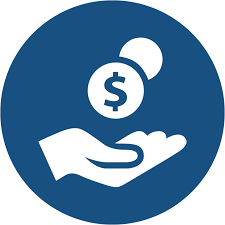 13
20/04/2016
20/04/2016
Flow
Cosa fa l’Associazione Territoriale
In fase di conciliazione in sede sindacale e/o caso di interesse al programma «standard», il referente dell’Associazione territoriale dovrà interloquire direttamente con il dirigente per:

Dare le principali informazioni sul programma
Dare assistenza nella compilazione del modulo di adesione al programma  
Inviare il modulo compilato all’ufficio tecnico Praesidium (a mezzo fax 06 44070279 o a mail ad info@praesidiumspa.it )

Per richieste diverse rispetto al programma «standard», il referente dell’Associazione metterà in contatto il dirigente con  l’ufficio tecnico di Praesidium  (tel. 06 44070204 o mail info@praesidiumspa.it)
20/04/2016
In caso di interesse al programma «standard», l’ufficio tecnico:
Praesidium (tel. 06 44070204 o mail info@praesidiumspa.it):

Raccoglie i moduli dal referente dell’Associazione
Controlla la completezza della documentazione 
Invia conferma di preventivo e richiedere il pagamento del premi
Invia i documenti contrattuali al dirigente successivamente al pagamento del premio

Per richieste diverse rispetto al programma «standard»  l’ufficio tecnico:

Illustrerà al dirigente le possibili 
     modifiche al programma
Richiederà al dirigente  la relativa
    documentazione necessaria.
Cosa fa Praesidium
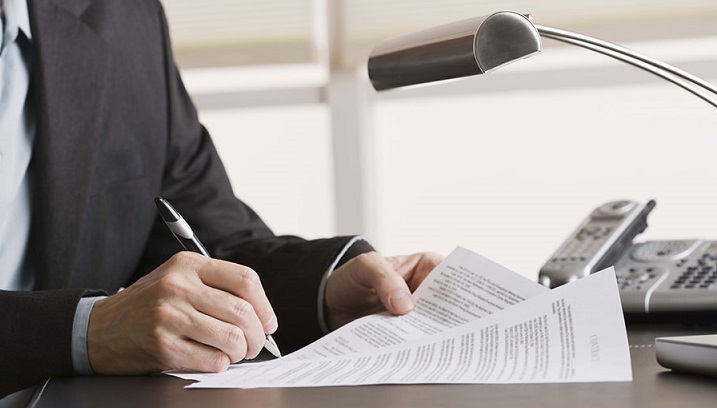 Flow
Programma  
«Stop&Go»
(Vita, infortuni e IPM)
****
F.A.Q.
16
20/04/2016
Flow
F.A.Q. Sezione 
Temporanea Caso Morte
Cosa prevede il CCNL Dirigenti produttrici di beni e servizi in caso di malattia?
Tralasciando l’ipotesi della malattia professionale - i cui effetti sono sostanzialmente assimilabili a quelli stabiliti per l’infortunio - l’art. 12, comma 5, del CCNL di categoria impone alle aziende di sottoscrivere una polizza di assicurazione, per la copertura, in caso di malattia non professionale, del rischio morte o invalidità permanente tale da ridurre in misura superiore ai 2/3.

Gli importi erogati al verificarsi di uno dei suddetti eventi sono:

€ 150.000 quando il dirigente non abbia figli a carico o non sia sposato;
€ 220.000 quando il nucleo familiare del dirigente interessato risulti composto da uno ovvero da più figli a carico e/o dal coniuge.
2) In cosa differisce l’offerta Praesidium rispetto al CCNL Dirigenti produttrici di beni e servizi?
La copertura assicurativa prevede il caso morte sia da infortunio sia da malattia. Il capitale è fissato in € 150.000 senza alcuna differenziazione sul carico fiscale.
17
20/04/2016
Flow
F.A.Q. Sezione 
Temporanea Caso Morte
3) E’ possibile assicurare capitali più alti?
Si. E’ possibile assicurare fino ad € 500.000. Oltre il suddetto limite la Compagnia valuterà la possibilità di assumere o meno il rischio.
4) Cosa succede in caso di morte da infortunio?
In caso di morte da infortunio sarà riconosciuto l’indennizzo sia dalla polizza infortuni sia dalla polizza TCM.

5) Benefici Fiscali
Si. La normativa vigente prevede la detrazione di imposta del 19% con il limite di € 530,00 (Art. 15 TUIR, Art 12 D.L. 102 del 31/08/2013, Legge 124 del 28/10/2013).

6) Cosa succede se il dirigente dichiara patologie pregresse?
In caso di patologie pregresse verrà richiesta della documentazione aggiuntiva al fine di consentire una adeguata valutazione.

7) In cosa consiste la carenza applicata di 180 giorni?
E’ il periodo entro il quale non è possibile ottenere il risarcimento in caso di morte da malattia.
18
20/04/2016
Flow
F.A.Q. Sezione infortuni
Cosa prevede il CCNL Dirigenti produttrici di beni e servizi in caso di infortunio?
- In caso di morte, un importo pari a 5 volte la retribuzione annua lorda;
- In caso di invalidità permanente, un importo, proporzionato alla percentuale di invalidità riconosciuta, pari a 6 volte la retribuzione annua lorda, senza alcuna franchigia;

2) In cosa differisce l’offerta Praesidium rispetto al CCNL?
I capitali sono stabiliti a somme fisse a scelta dell’assicurato non essendo possibile stabilire la Retribuzione annua lorda. Inoltre viene stabilita una minima franchigia sull’invalidità permanente del 5% 

3) Per quale motivo è stata inserita la franchigia?
La franchigia =>5% è stata inserita al fine di far beneficiare all’Assicurato del trattamento fiscale previsto dalle polizze infortuni, beneficio previsto solo in caso di presenza di franchigia
19
20/04/2016
Flow
F.A.Q. Sezione infortuni
4) Cosa vuol dire franchigia del 5% relativa al 15%?
La franchigia del 5% sul danno di invalidità permanente non verrà considerata in caso di riconoscimento di una percentuale di invalidità superiore al 15%

5) Quali sono i benefici fiscali?
La normativa vigente prevede la detrazione di imposta del 19% con il limite di € 530,00 (Art. 15 TUIR, Art 12 D.L. 102 del 31/08/2013, Legge 124 del 28/10/2013) per il premio relativo alle coperture assicurative aventi per oggetto il rischio morte ed invalidità permanente > 5%

6) E’ possibile eliminare la franchigia?
Si, è possibile richiedere di ridurre la franchigia prevista nel presente programma ed eventualmente eliminarla parzialmente a fronte di costi leggermente più alti.

7) Cosa succede se l’Assicurato fa lavori manuali o accede a tetti ?
La somma assicurata si riduce del 15 % rispetto a quella indicata per chi non effettua lavori manuali.
20
20/04/2016
F.A.Q. Sezione IPM
Cosa prevede il CCNL Dirigenti produttrici di beni e servizi in caso di malattia?
Tralasciando l’ipotesi della malattia professionale - i cui effetti sono sostanzialmente assimilabili a quelli stabiliti per l’infortunio - l’art. 12, comma 5, del CCNL di categoria impone alle aziende di sottoscrivere una polizza di assicurazione, per la copertura, in caso di malattia non professionale, del rischio morte o invalidità permanente tale da ridurre in misura superiore ai 2/3 la capacità lavorativa.

Gli importi erogati al verificarsi di uno dei suddetti eventi sono:

€ 150.000 quando il dirigente non abbia figli a carico o non sia sposato;
€ 220.000 quando il nucleo familiare del dirigente interessato risulti composto da uno ovvero da più figli a carico e/o dal coniuge.

2) In cosa differisce l’offerta Praesidium rispetto al CCNL?
La copertura assicurativa IPM prevede il caso Invalidità Permanente da Malattia mentre la garanzia morte da qualsiasi causa è garantita dalla polizza Temporanea Caso Morte.
F.A.Q. Sezione IPM
3) Vi sono delle migliorie rispetto a quanto previsto nel CCNL?
Si. Il CCNL prevede il diritto all’indennità soltanto in caso di riduzione oltre i 2/3 della capacità lavorativa mentre nella nostra polizza il pagamento dell’indennizzo è previsto, fino alla concorrenza del capitale assicurato, già al verificarsi di una invalidità di grado pari o superiore al 26%.
4) Quali sono i benefici fiscali?
La normativa vigente prevede le detrazioni di imposta del 19% con il limite di € 530,00 (Art. 15 TUIR, Art.. 12 D.L. 102 del 31/08/2013, Legge 124 del 28/10/2013) per il premio relativo alle coperture assicurative aventi per oggetto il rischio morte ed invalidità permanente > 5%.
5) Posso stipulare solamente la garanzia IPM?
No perché la garanzia IPM è abbinata alla garanzia Infortuni.